Επίσκεψη στην ΕΡΑ ΚΟΜΟΤΗΝΗΣ
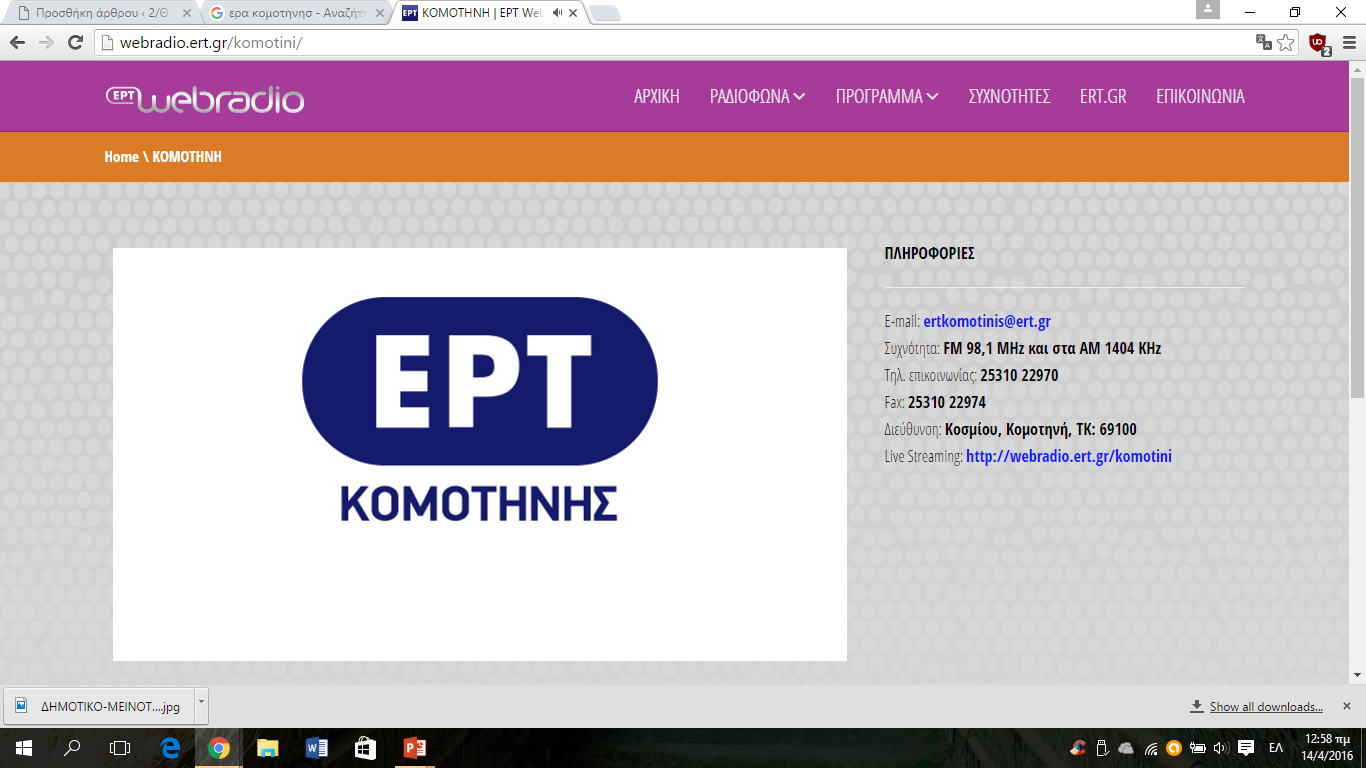 Ηλίας Βλάχος Δάσκαλος Σχολείου
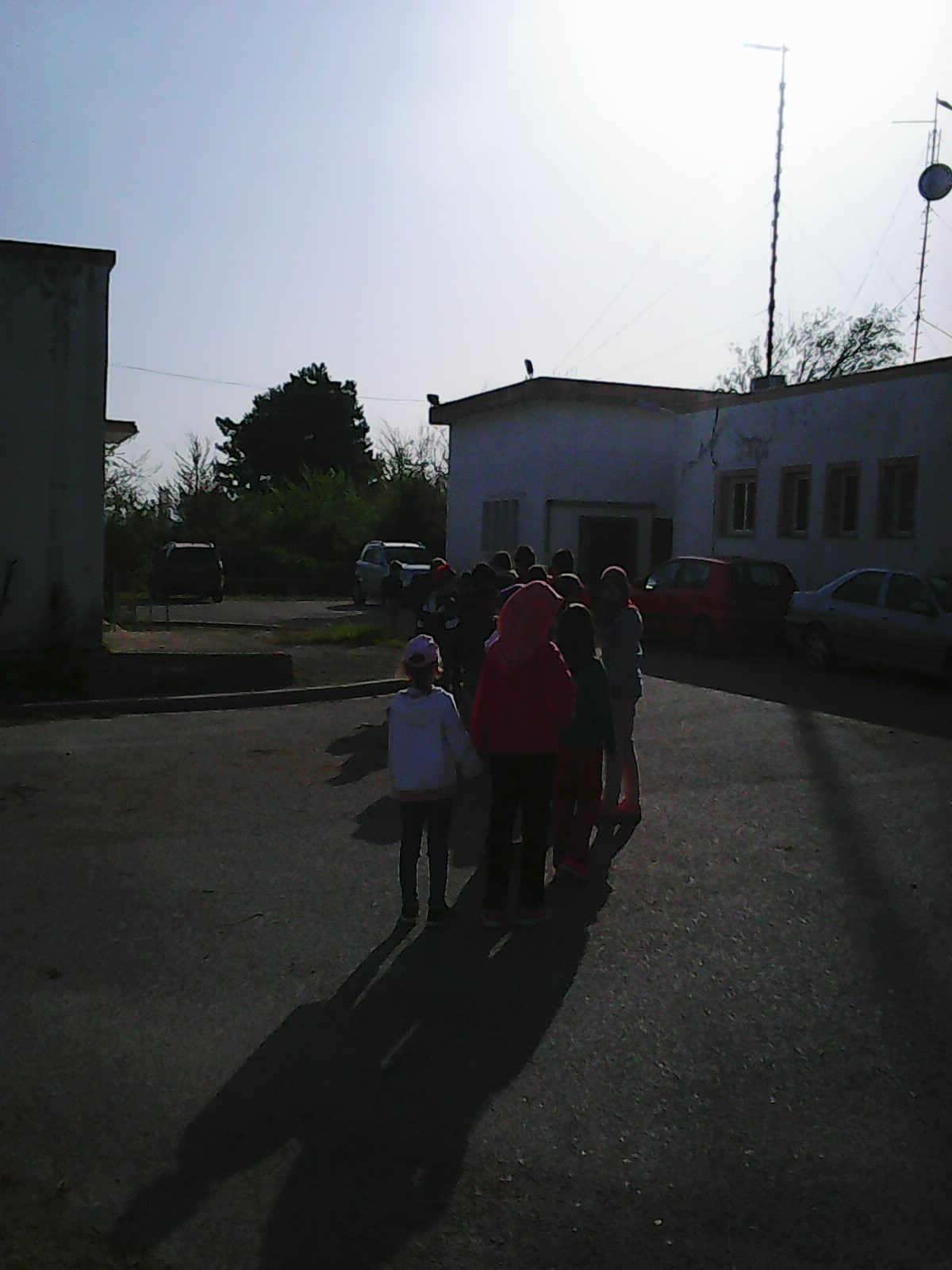 Ηλίας Βλάχος Δάσκαλος Σχολείου
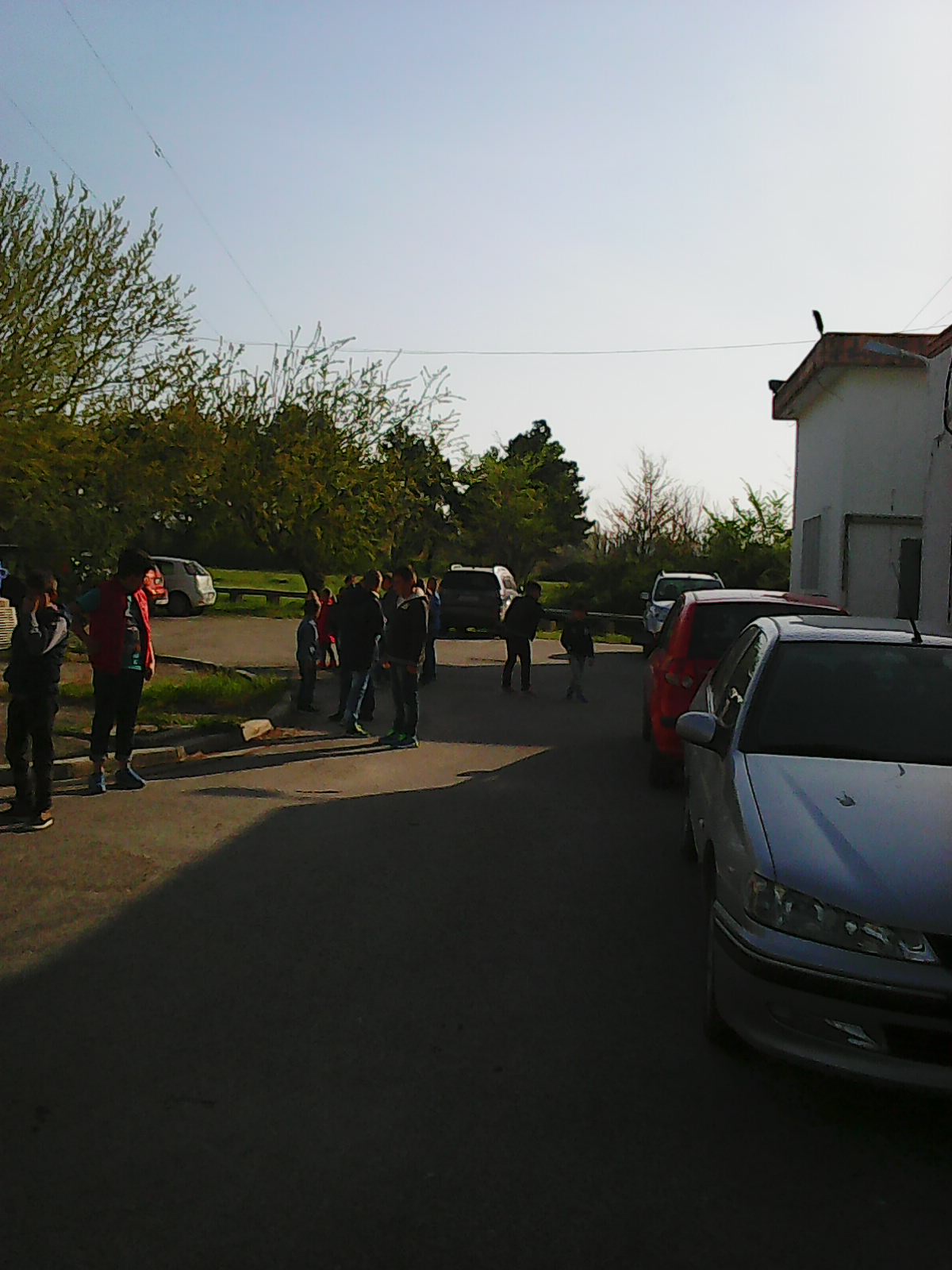 Ηλίας Βλάχος Δάσκαλος Σχολείου
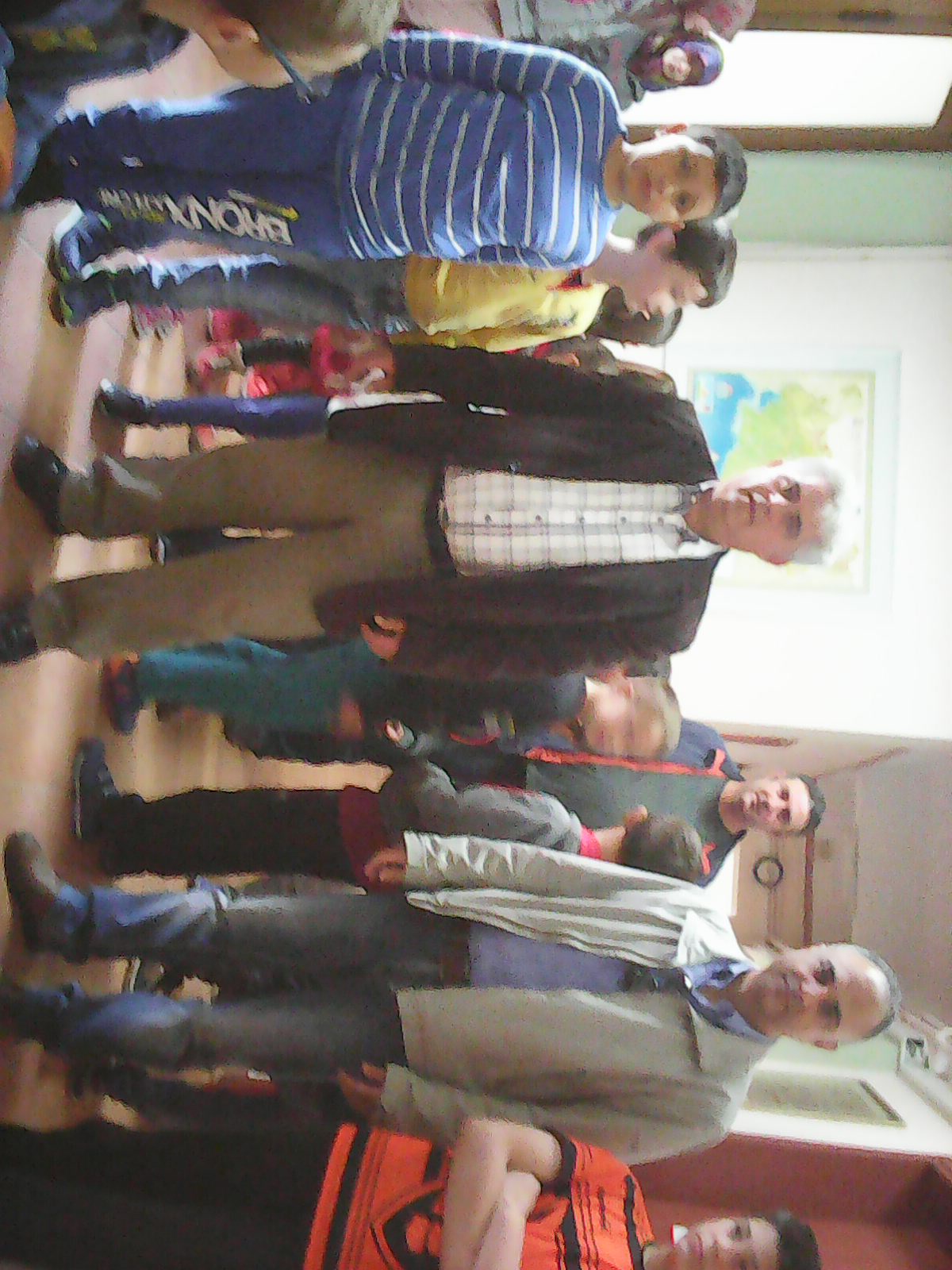 Ηλίας Βλάχος Δάσκαλος Σχολείου
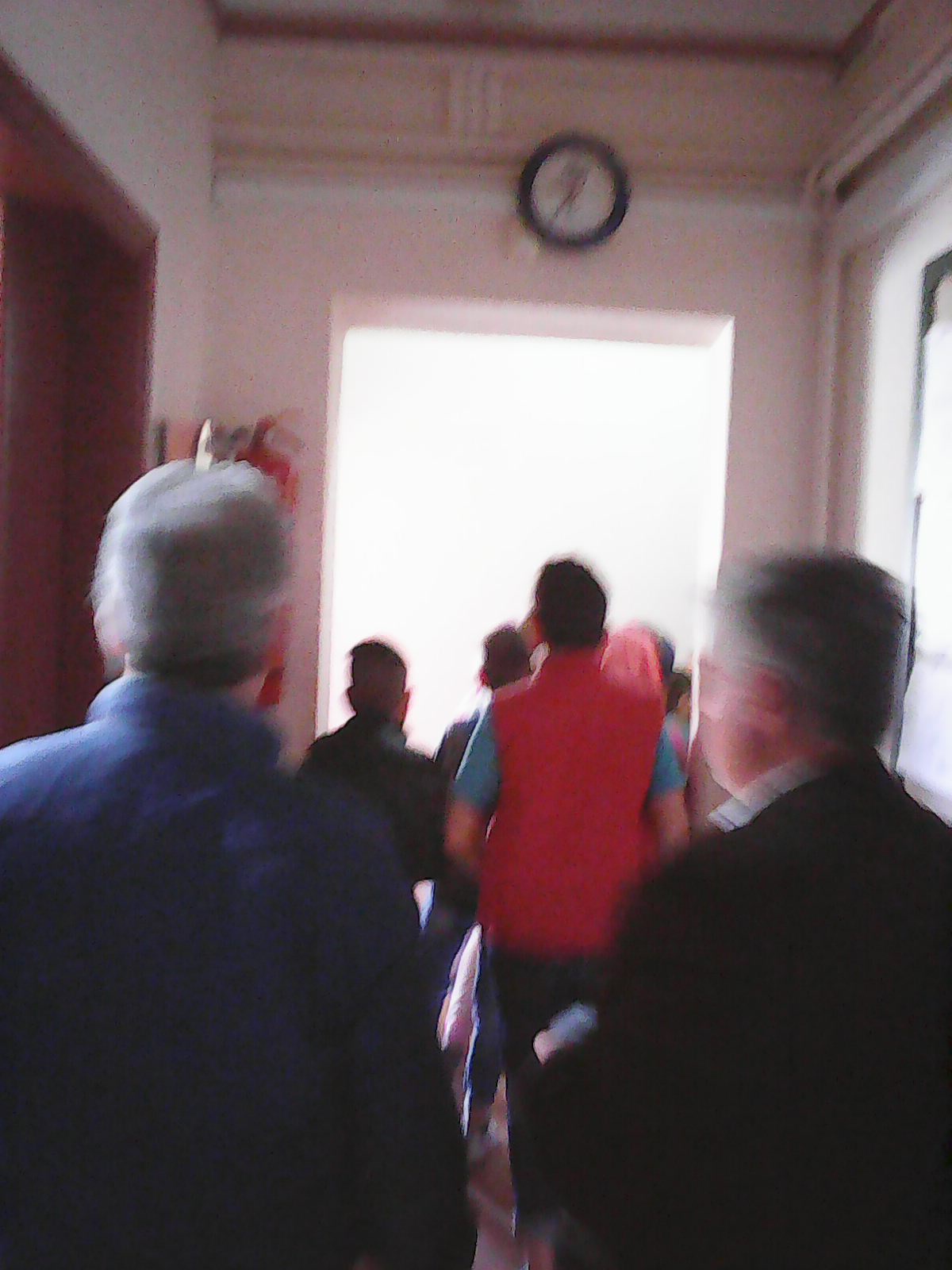 Ηλίας Βλάχος Δάσκαλος Σχολείου
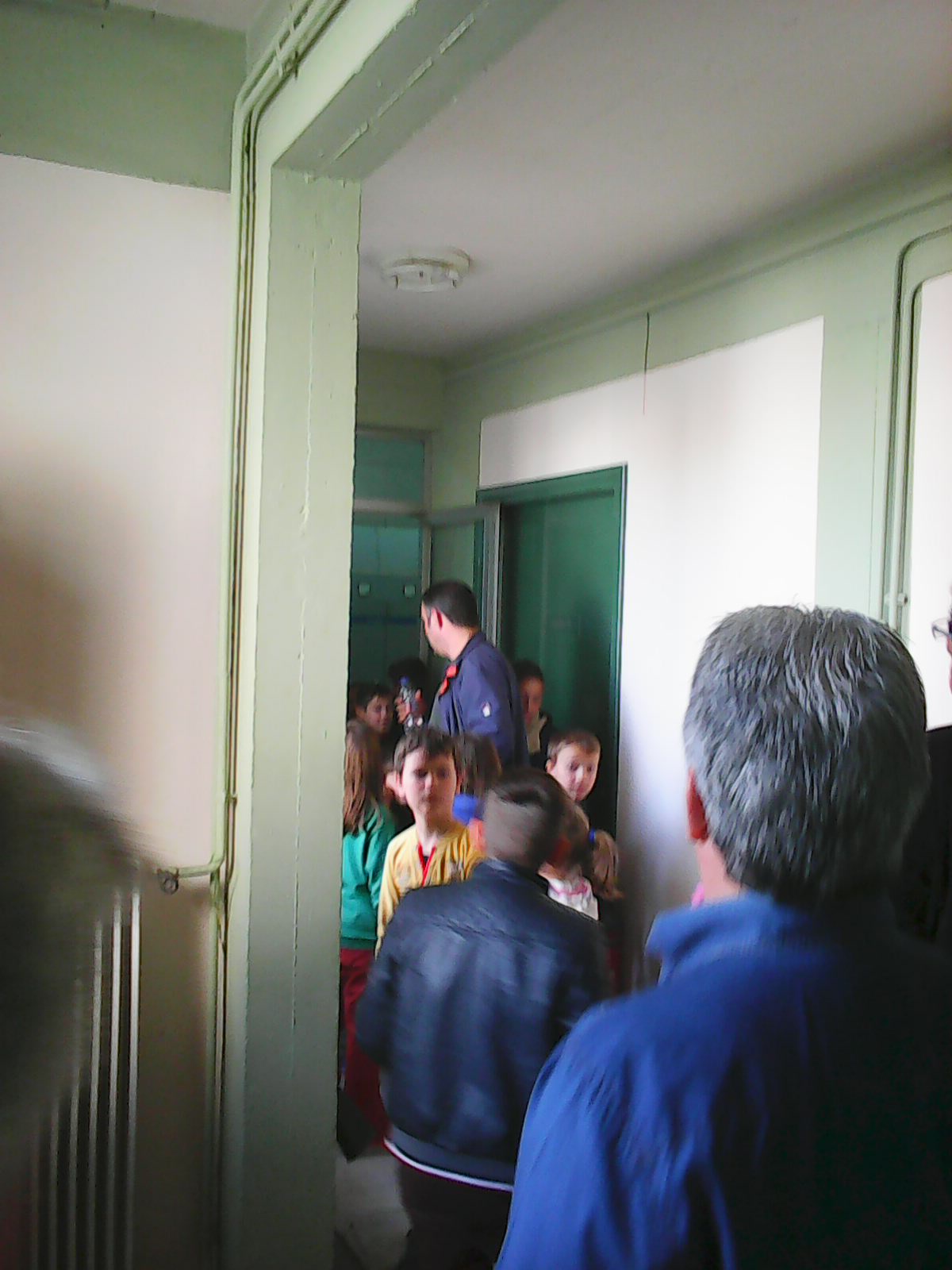 Ηλίας Βλάχος Δάσκαλος Σχολείου